Остров Авки (человек-природа)
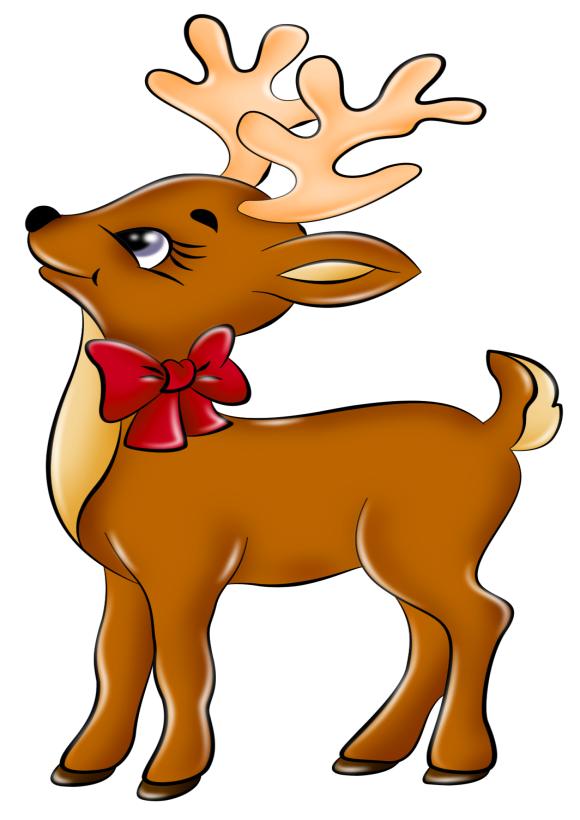 Птичий мир – содержит рисунки птиц, макеты птиц и их гнезд
Водный мир- рисунок реки Таз (на стене), рыб в ней, аквариум
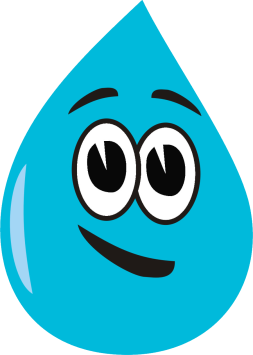 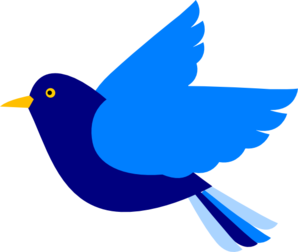 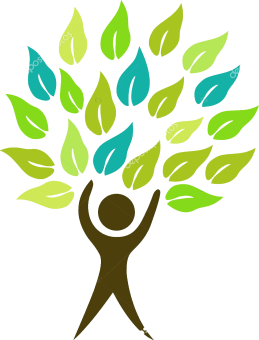 Метеостанция – расположена на улице
Чум чудес – Рисунок в виде чума – это зона познания и эксперимента
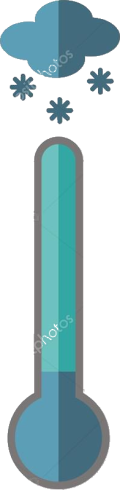 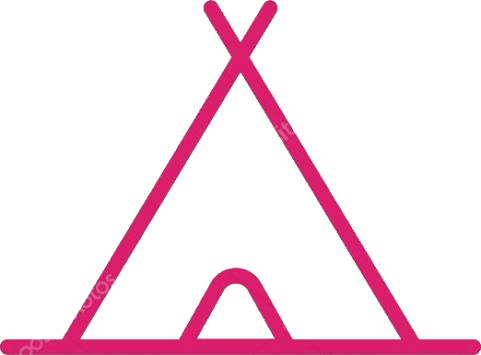 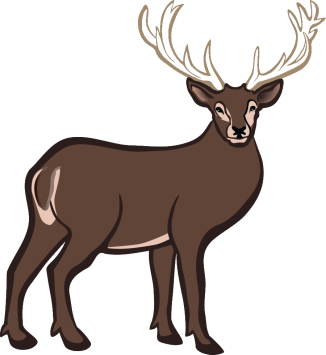 Звери Ямала – рисунки и макеты
«Сбережем родной Ямал – он нам отчим домом стал!»
Лукоморье (человек-знак)
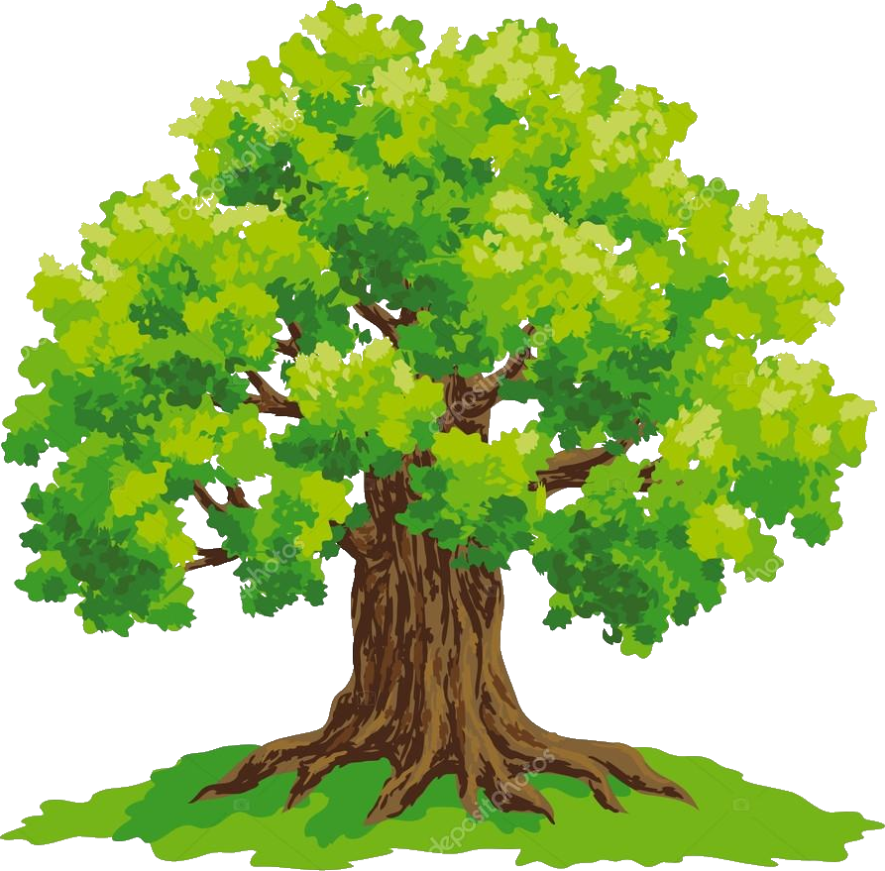 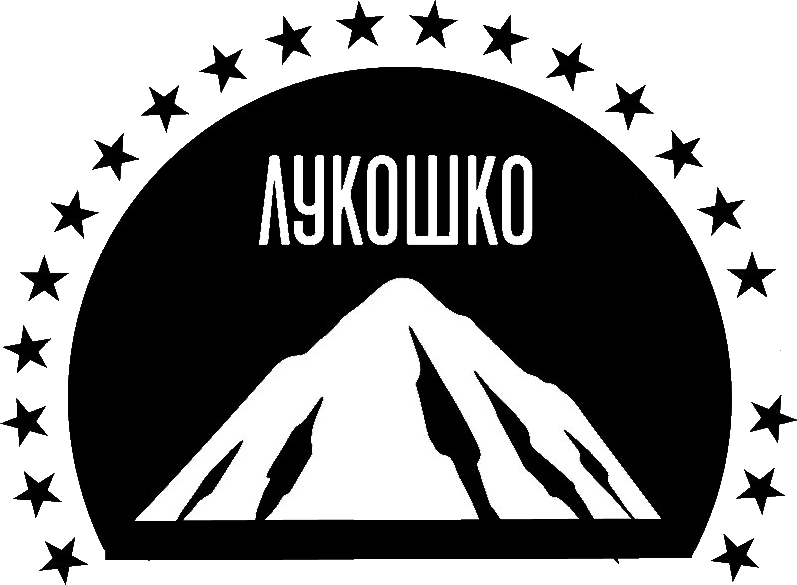 Буквы
Цифры
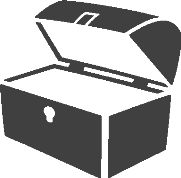 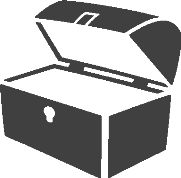 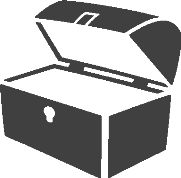 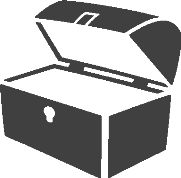 - создание мультипликационных фильмов
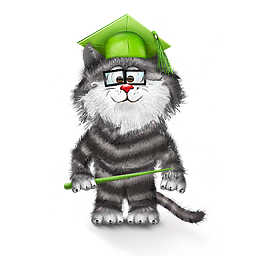 - создание видеосюжетов
- интервьюирование
Знаки жестов
Знаки безопасности
«Ценим знаки все вокруг – знак всем людям важный друг!»
Технолоджи (человек-знак)
Дети знакомятся с разными видами конструкторов и робототехники 
	На острове детей встречают его жители Нео-Фиксики. 
	В портфельчиках – помогаторах разные виды заданий
Изучите строение 
предложенных механизмов на практике
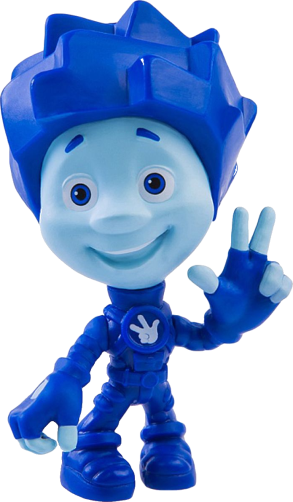 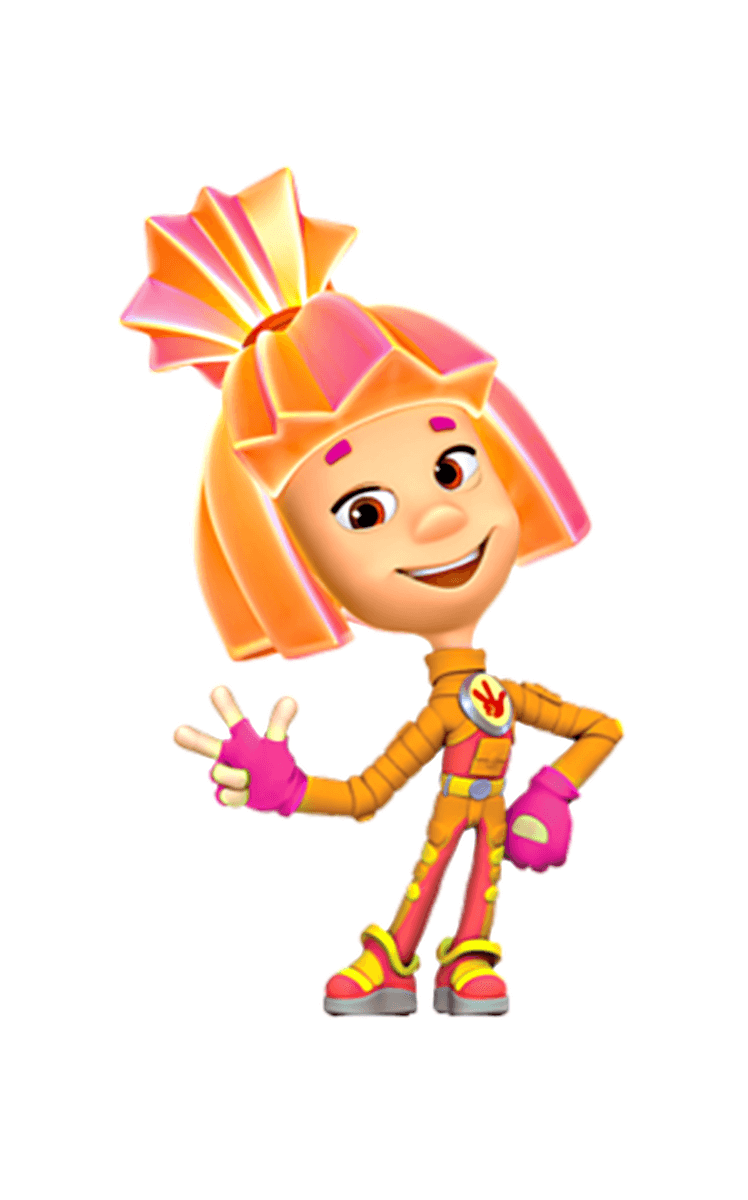 Реши мои ребусы и головоломки
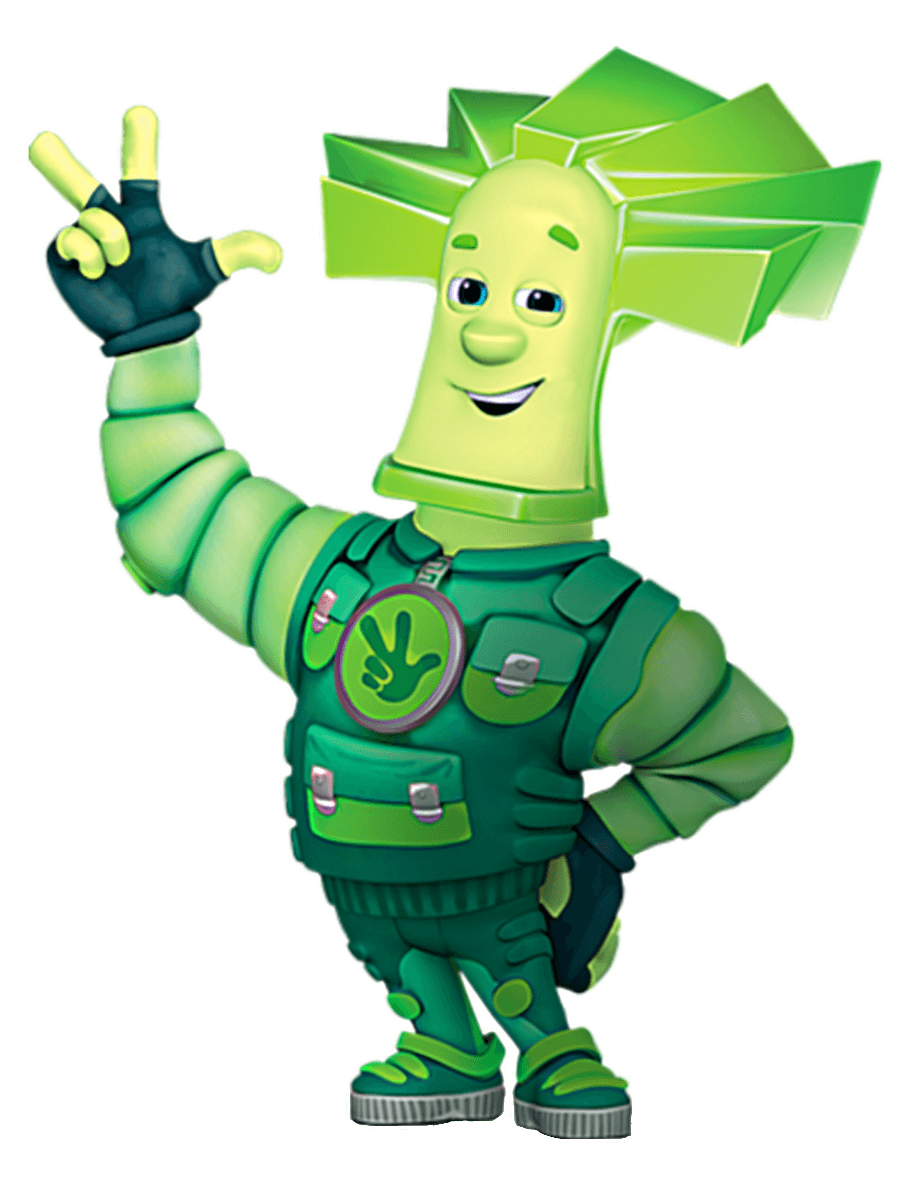 Предложи новшества
«Техническому творчеству – БЫТЬ!»
Остров талантов (человек-худ.образ)
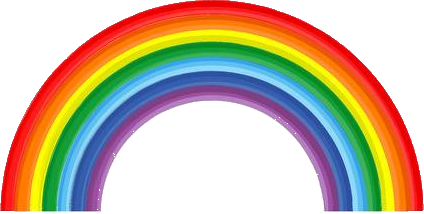 Фея Радужка сопровождает детей по зонам творчества предлагая им задания в выбранной сфере искусства.

Выбрать сферу искусства на сегодня детям помогает «волшебная» палитра. Она, вращаясь как волчок, останавливается на определенном цвете. Стрелка волчка в данном случаи кисточка
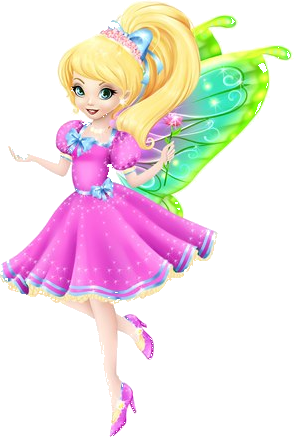 Красный – музыка

Оранжевый – живопись

Желтый – скульптура

Зеленый – литература

Голубой – театр

Синий – декоративно – прикладное искусство

Фиолетовый – архитектура
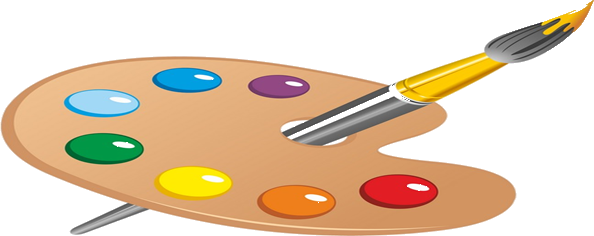 «Таланты трудно распознать – их будем вместе развивать!»
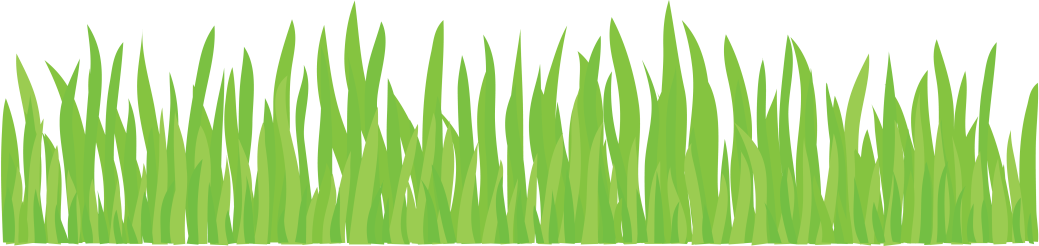 Цветочный город
(человек-человек)
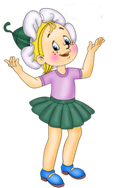 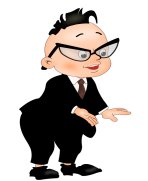 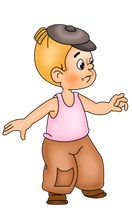 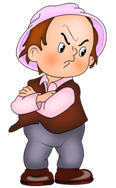 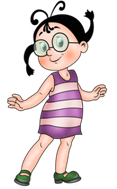 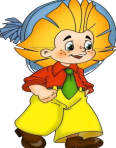 1. Бюро профессий - предлагает выбрать ту профессию, с которой они будут знакомиться сегодня.
2. Далее детей встречают  представители профессий.
Они предлагают детям изучить:
• особенности профессии
•инвентарь и атрибуты профессии
• дидактические игры
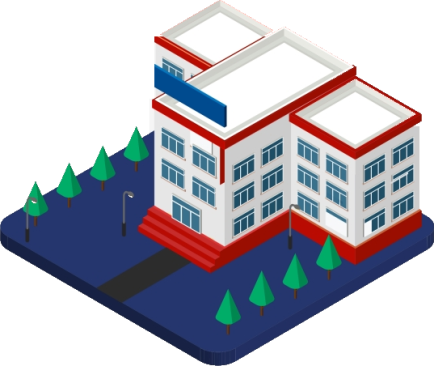 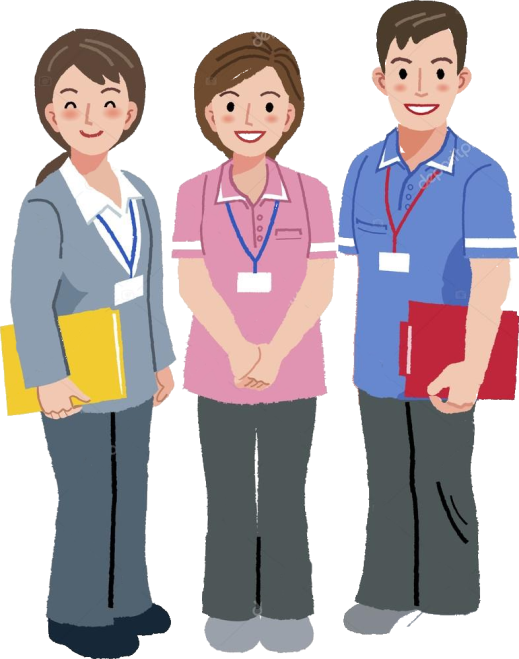 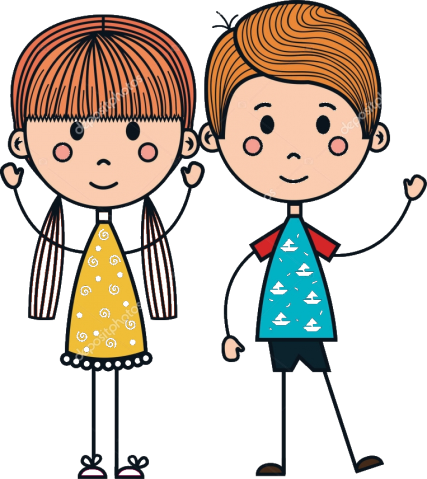 3. Далее дети должны оценить:
•  сложность профессии
• важность профессии
• редкость профессии
• взаимодействие с людьми
«Много есть профессий разных. Нужно все о них узнать. 
В этом городе, ребята, мы их будем изучать»